TRANSFORM YOUR DIGITAL INVENTORY WITH 
GDR'S CUTTING-EDGE GEO-INTELLIGENT 
TARGETING SOLUTIONS.
Unlocking the Value of Your
Inventory with Geo-Intelligent
Targeting
GLOBAL DATA RESOURCES
PARTNER SUCCESS
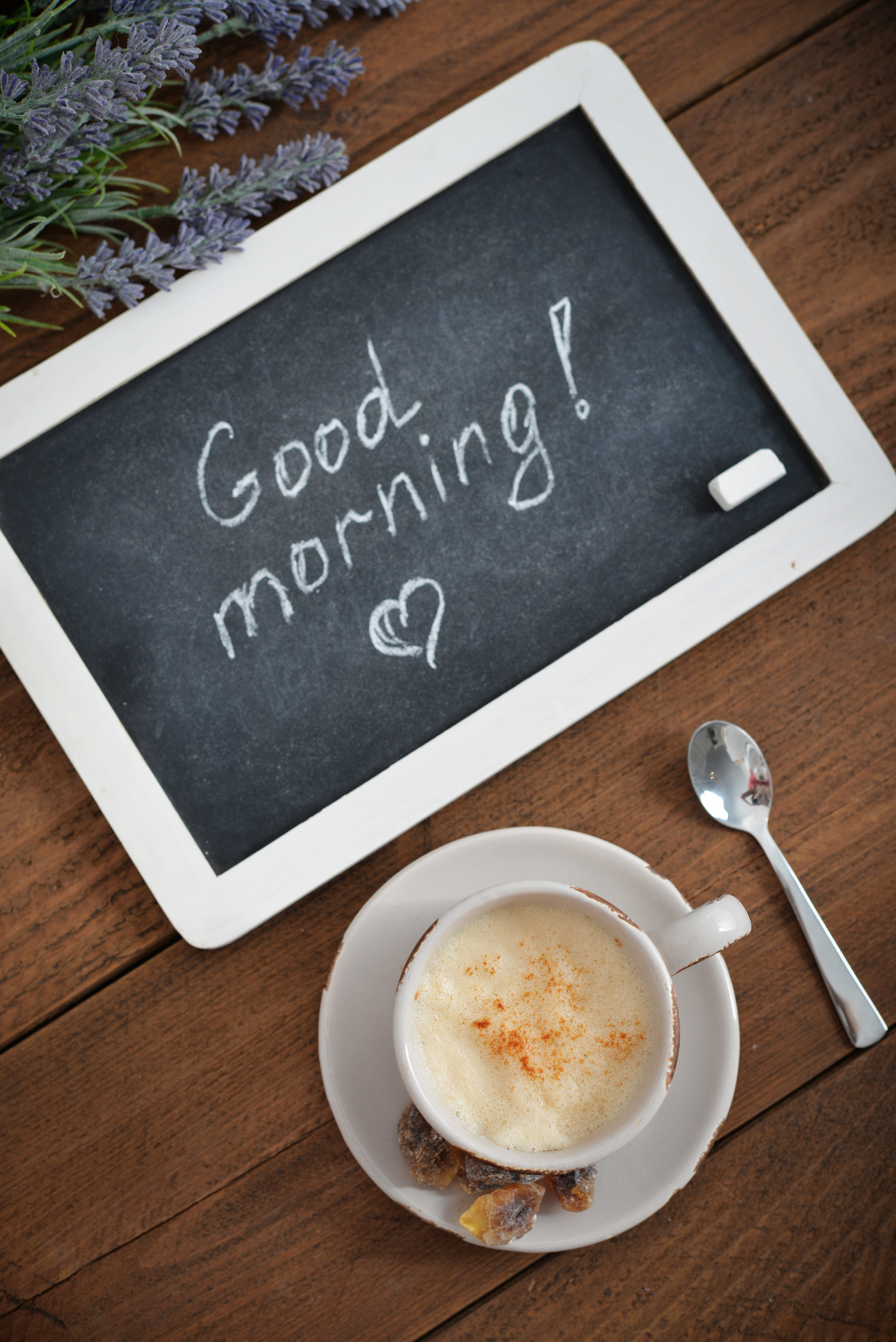 ABOUT GDR
Trusted by leading publishers like RTL AdAlliance and platforms worldwide.
PRIVACY PIONEER
Global Data Resources (GDR) is a pioneer in privacy-compliant audience targeting solutions.

We help publishers and brands navigate the cookieless future with innovative geo-intelligent technology.
GLOBAL REACH
PRIVACY-FIRST
Coverage in 32 markets with localised insights.
Targeting without cookies or device IDs.
REVENUE GROWTH
Average 40% increase in advertising yield.
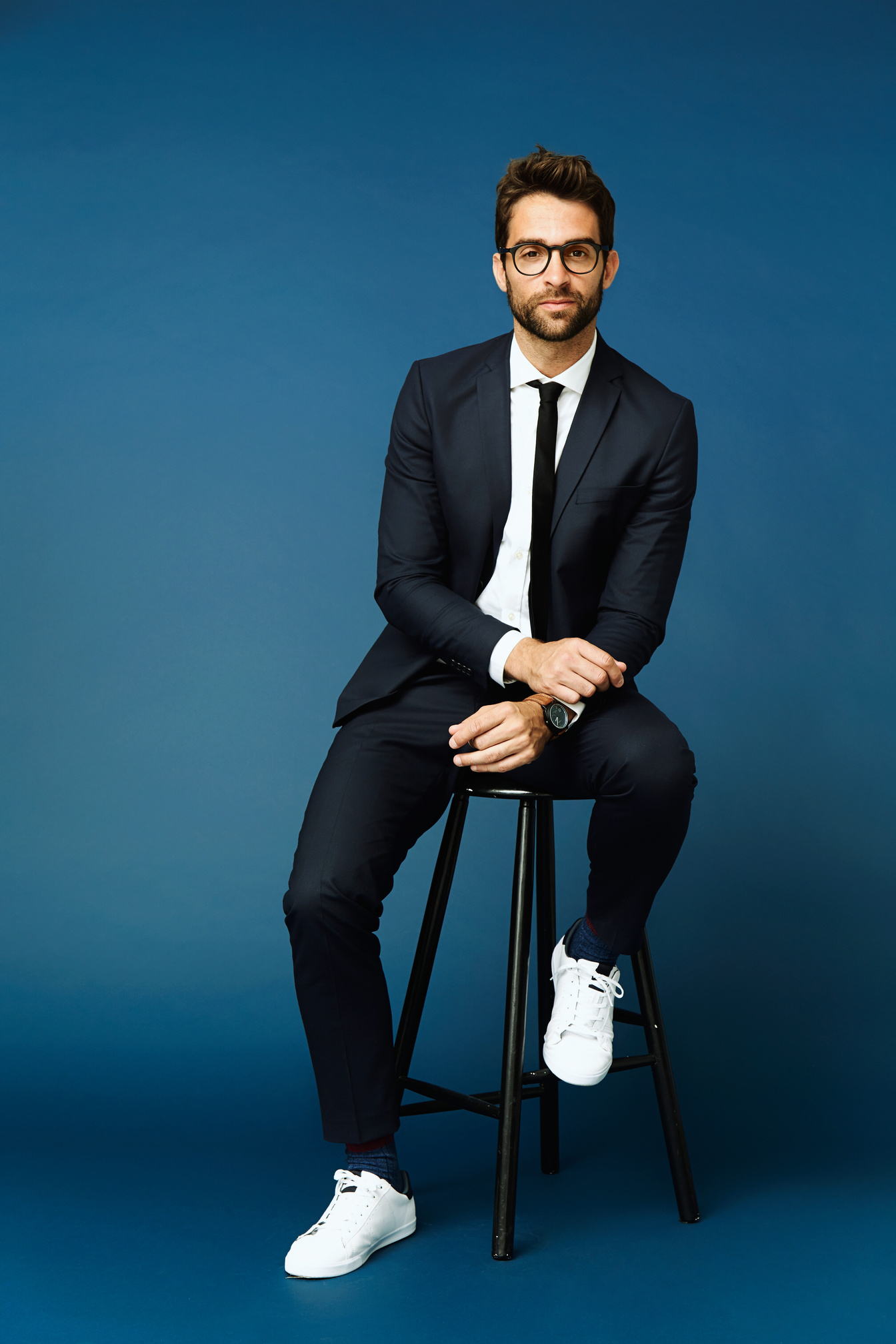 OVERVIEW
STANDARD TAXONOMY LICENSING
Access hundreds of pre-built audience segments ready to activate across your entire inventory. Enhance your sales offerings with data-enriched packages.
IDFREE GO! – RESEARCH ACTIVATION
Seamlessly connect agency research tools with your inventory. Enable agencies to activate their defined segments directly on your platforms.
Unlock New Revenue
Empower both direct and programmatic sales teams with high-value targeting capabilities. Increase CPMs with premium audience packages.
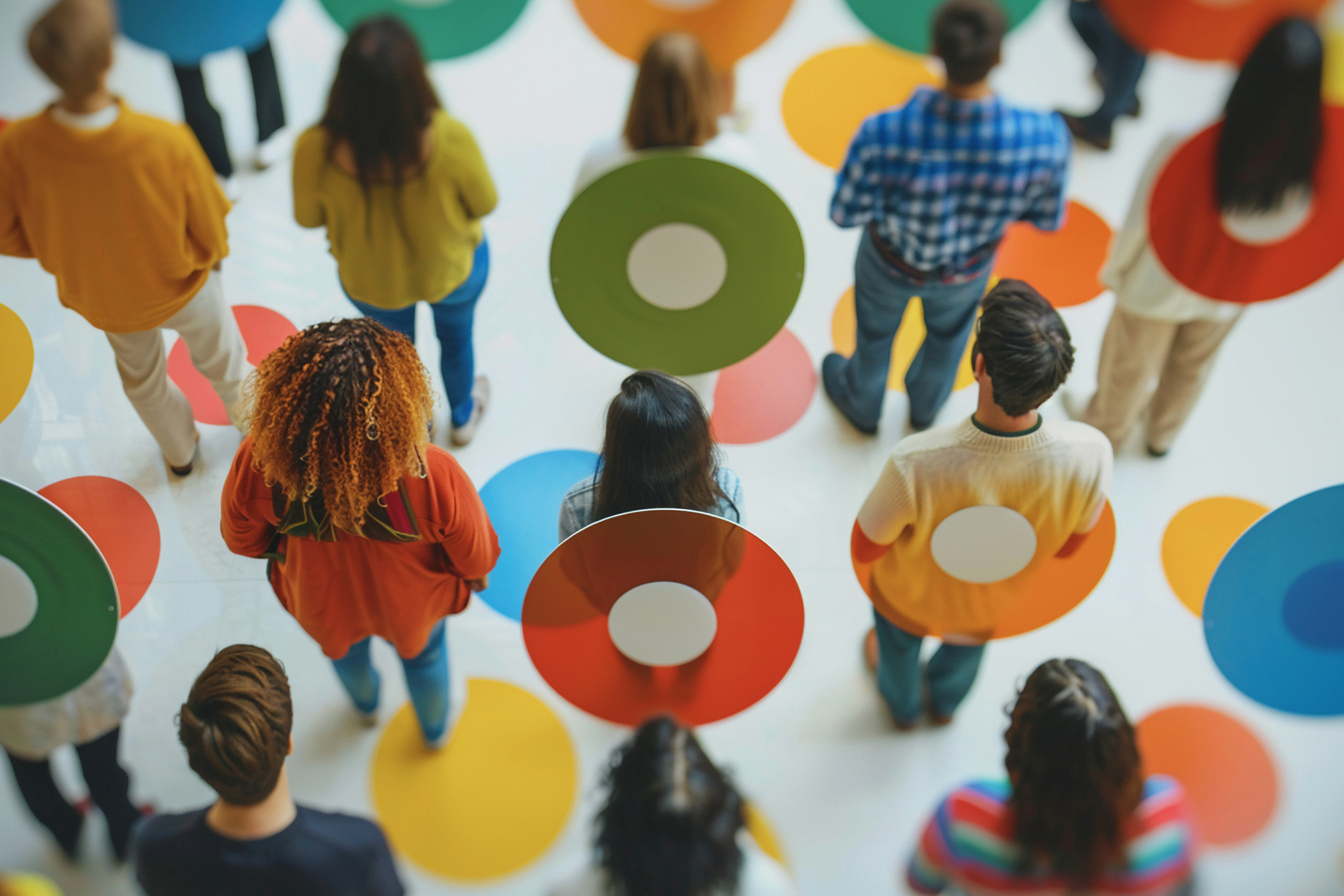 350+
100%
20-40%
SEGMENTS PER COUNTRY
GDPR 
COMPLIANT
CPM 
BOOST
STANDARD TAXONOMY LICENSING
PRE-BUILT AUDIENCE SEGMENTS READY FOR IMMEDIATE ACTIVATION.
NO COOKIES OR DEVICE IDS REQUIRED.
TYPICAL LIFT WITH DATA-DRIVEN PACKAGES.
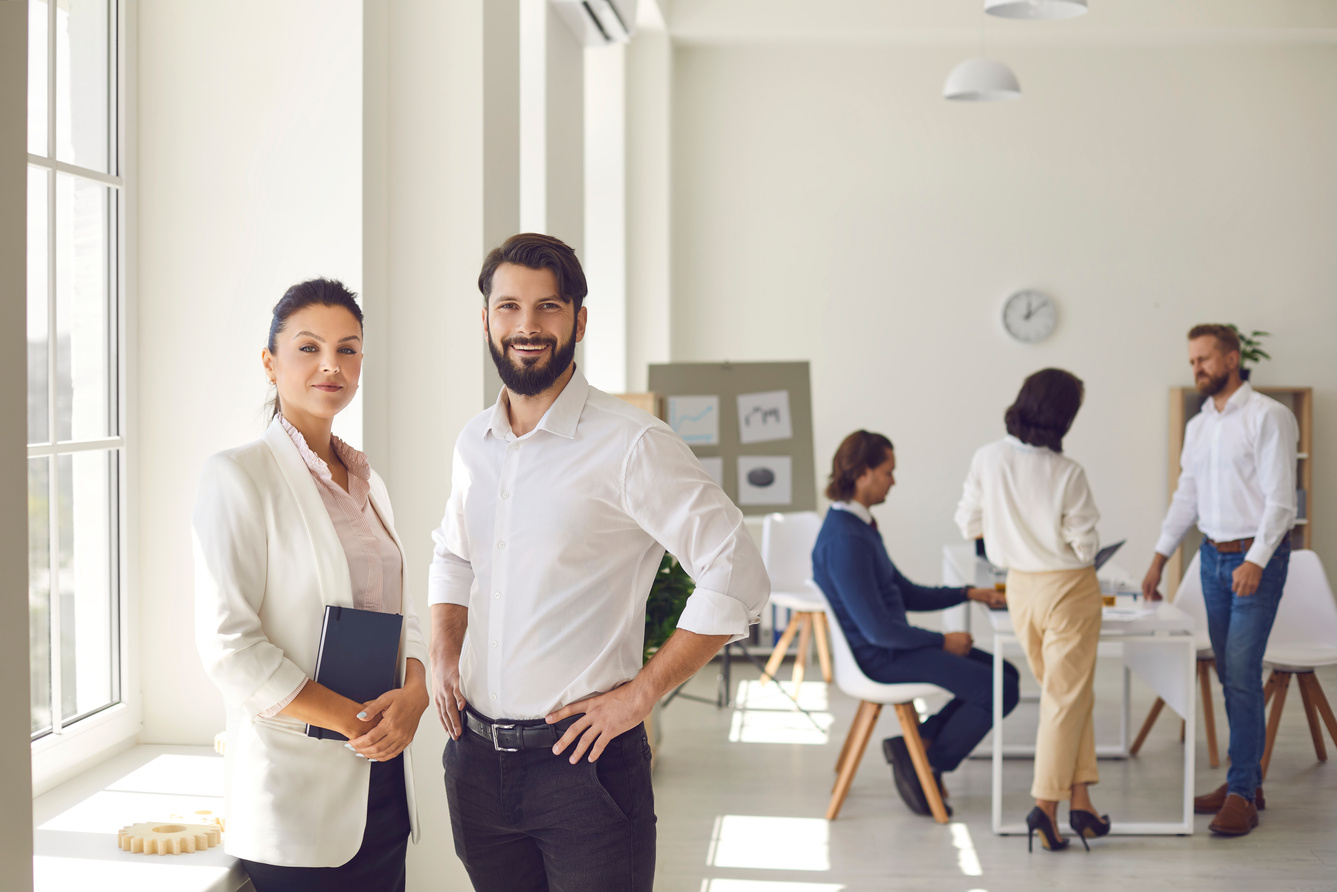 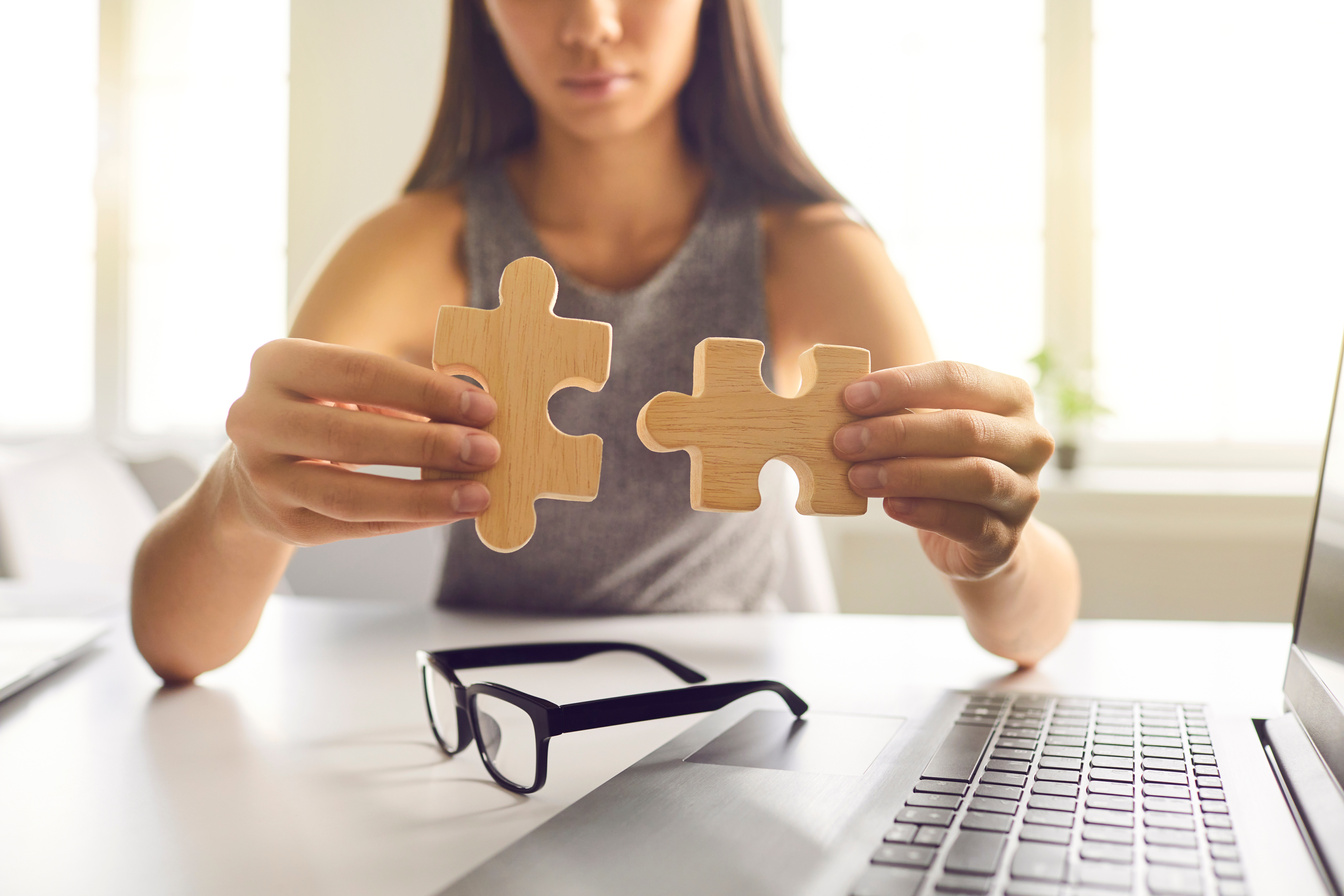 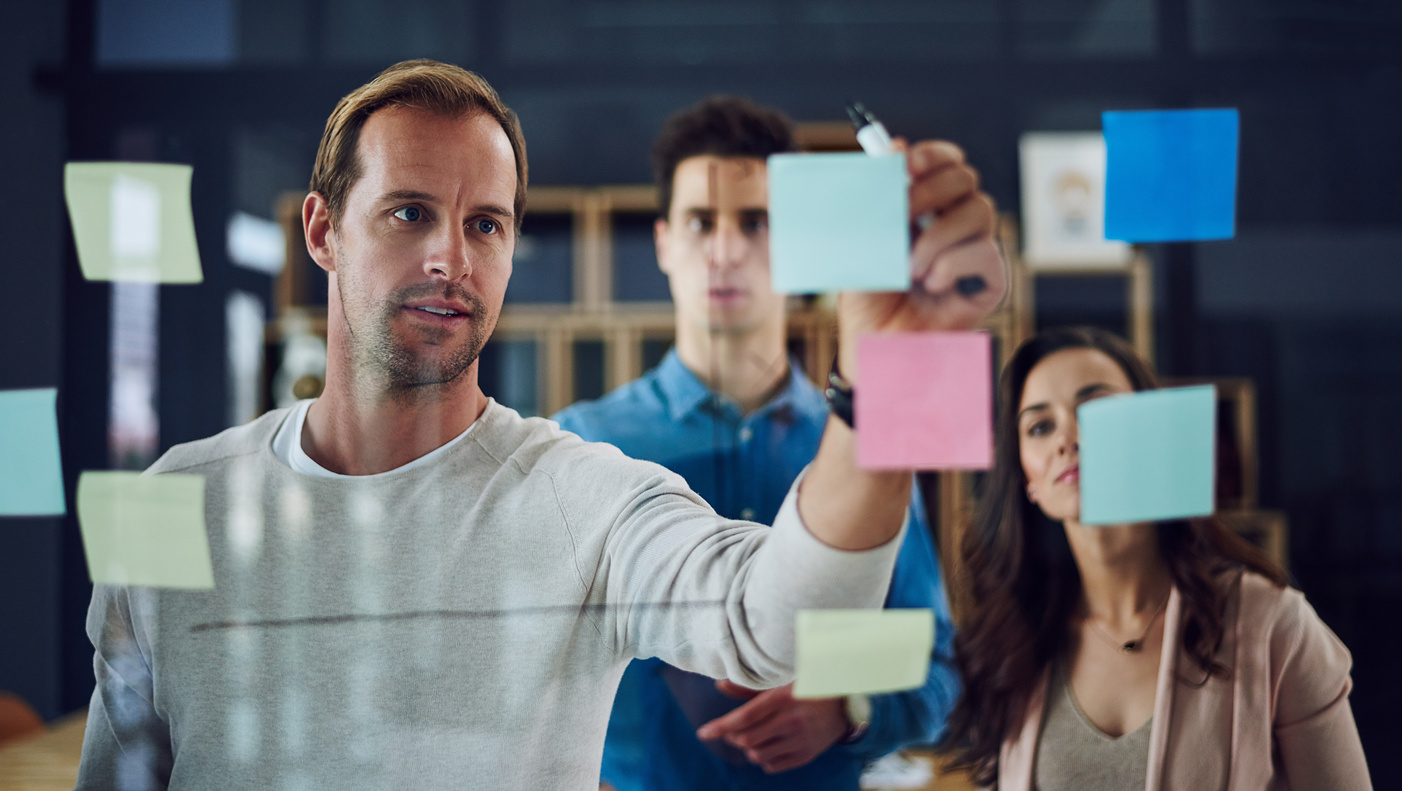 IDFREE GO! RESEARCH ACTIVATION
EXPANDED REVENUE: UNLOCK NEW AGENCY BUDGETS BY ENABLING THEIR PREFERRED PLANNING TOOLS TO CONNECT WITH YOUR PLATFORMS.
DIRECT EXPORT
KANTAR 
MEDIA 
TOOLS
Direct export from Kantar Media tools like Orvesto Konsument (SE), Index Danmark (DK), Forbruker & Media (NO), and Mind (FI).
SEAMLESS CONNECTION
IDFREE GO! INTEGRATION
Seamless connection between research insights and your digital inventory. Anything you build directly into your ad server or SSP.
MARKET-APPROVED
DIRECT 
ACTIVATION
Market-approved consumer-centric strategies go beyond basic demographics, creating higher-value audience segments.
CUSTOM BUILD
Create bespoke audience segments for specific campaigns.
CUSTOM 
BUILD
LAUNCH
Implement segments 
across your inventory.
LAUNCH
OPTIMIZE
Refine segments based on performance data.
OPTIMIZE
BONUS 
ACCESS: 
IDFREE.COM
MONETIZE
Package custom audiences for premium sales.
MONETIZE
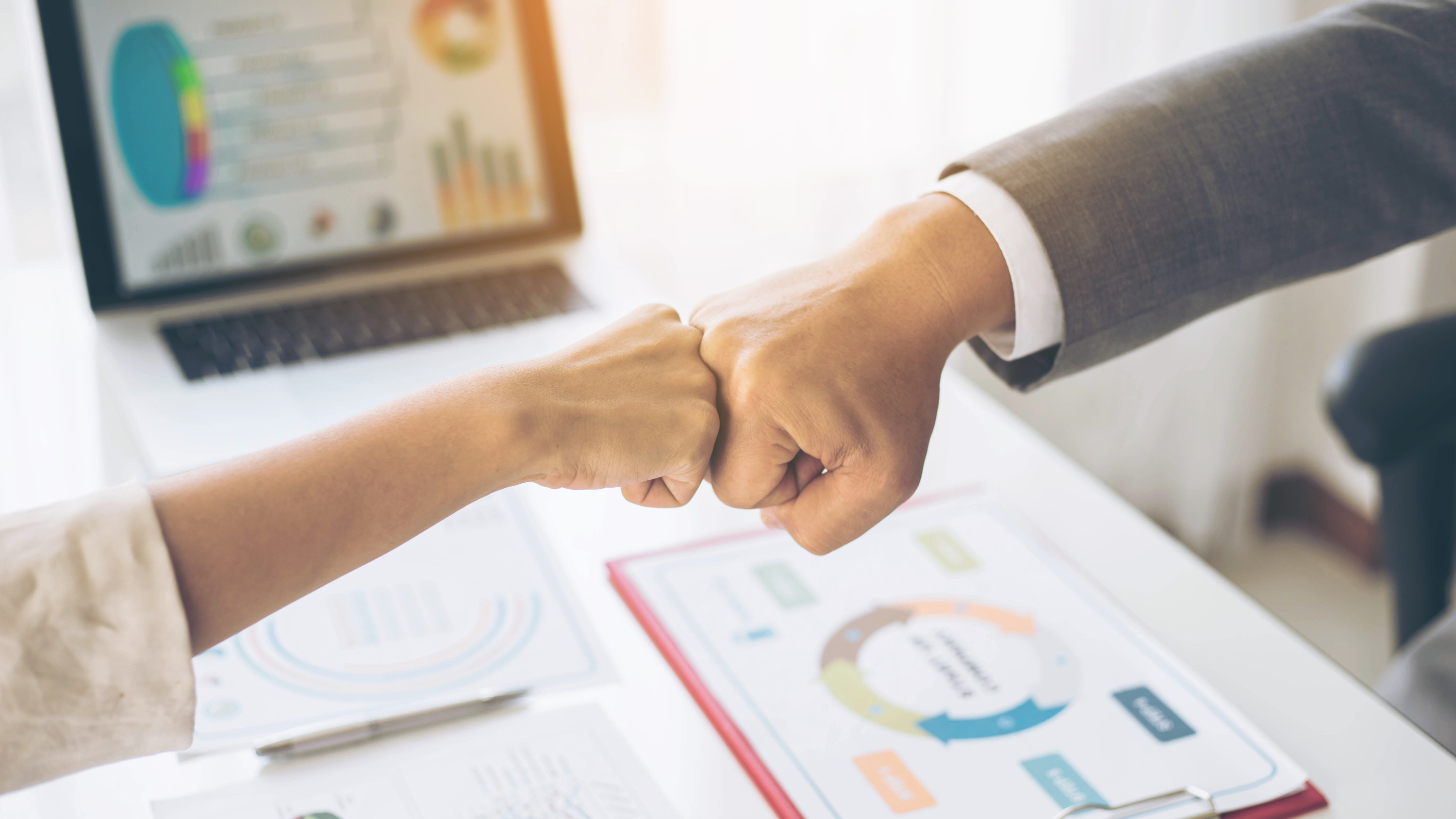 WHAT'S REQUIRED FROM YOU?
WE DELIVER, 
YOU DEPLOY
AD SERVER & 
SSP COMPATIBILITY
INTERNAL SALES 
INTEGRATION
GDR delivers all audience data in your required format.
Most platforms already support 
geo-targeting capabilities.
Align audience usage with your 
existing sales processes.
Simply verify that your current ad server and SSP configuration can handle our
data format.
Ensure your team understands how 
to package and position these new targeting options.
GDR can support your integration and setup needs, billed at €180/hour. Tech help is available, but not included in licensing fees.
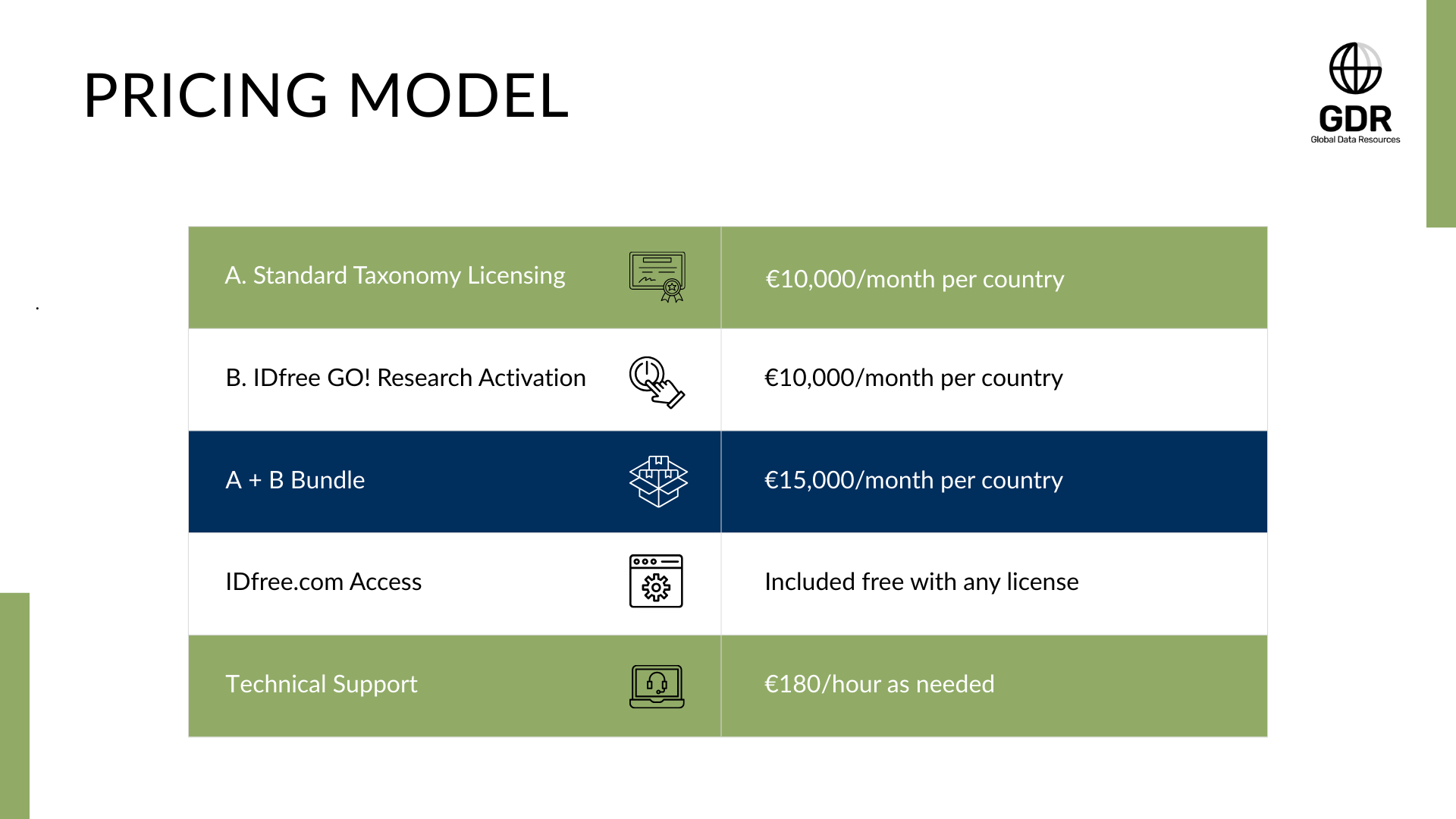 UNLIMITED SCALE​
FUTURE-PROOF TARGETING​
AGENCY ALIGNMENT​
REVENUE GROWTH​
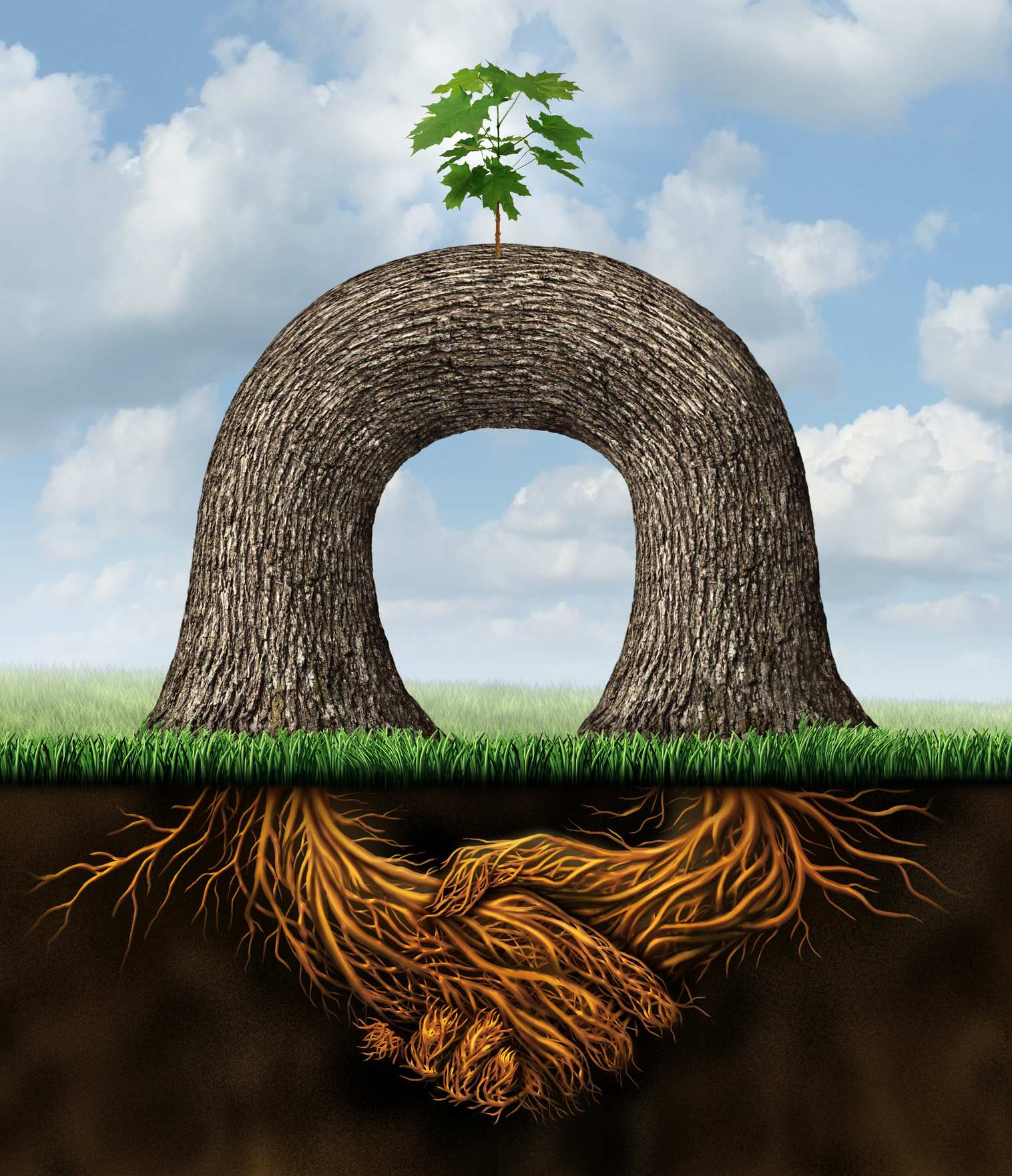 WHY PARTNER 
WITH GDR?
Simple pricing with no impression limits. Deploy across all inventory without additional costs.
No reliance on cookies or device IDs. Fully compliant with evolving privacy regulations.​
Directly connect with how media agencies plan. Become an essential partner in their workflow.​
Boost CPMs with value-added targeting. Equip your sales team with powerful data tools.​